Identità digitale e personalità
Comi Stefano
www.digitalyouth.eu
Comprendere il contesto
Fin dai primi passi della digitalizzazione, è stato chiaramente definito che Internet deve essere inteso come un'estensione delle relazioni umane e non solo come una piattaforma totalmente distante che parla linguaggi tecnici. Al giorno d'oggi siamo profondamente interconnessi attraverso le piattaforme, che volontariamente o meno modellano la nostra realtà e percezione di essa. La liquidità della relazione e delle identità deve essere affrontata dall'istituzione con una strategia che miri a comprendere e coinvolgere gli utenti in un processo di autocoscienza. Con l'obiettivo di un'educazione all'alfabetizzazione ai media digitali è fondamentale sviluppare nei tirocinanti una personalità digitale strutturata che rifletta meglio le nostre intenzioni sui dispositivi digitali e consenta loro di ottenere un riconoscimento superiore degli altri filtrato attraverso i media digitali.
Come il mondo digitale modella la nostra percezione?
Focus sulla personalità digitale.
Parlare di personalità digitale significa parlare di un aspetto centrale all'interno della vita di noi stessi. Chiunque come sempre si è interfacciato con un dispositivo digitale come la propria personalità digitale soprattutto quando interagisce con i social network e le app di mailing.

La personalità digitale va affrontata con attenzione perché è profondamente legata a quella fisica. I due non sono separati da confini rigidi ma comunicano attraverso schemi complessi.

È importante per un formatore che voglia puntare a un migliore sviluppo di questo argomento seguire un approccio strutturato su tre livelli, dalla competenza individuale alla maggiore consapevolezza su come i media digitali strutturano la nostra personalità.
3 Livelli di profondità digitale
micro:
Capire come si forma la nostra personalità digitale e come possiamo svilupparla ulteriormente.
Meso:
La personalità digitale è correlata ad attributi che sono legati non solo al background individuale ma anche comunitario.
Macro:
Lo stile di vita e la personalità digitale sono correlati a valori profondi all'interno della società odierna, fake news, deep fake, impronta digitale sono alcuni dei problemi legati al mondo digitale che colpisce la società e l'istruzione.
Cosa devi sapere quando lavori con le competenze digitali?
La personalità digitale lavora a più livelli su una interdisciplinarietà che implica lavorare su ambienti digitali, abilità pratiche ma anche competenze che richiedono un alto livello di abilità sociale.
Comprendere l'altro attraverso i media richiede una profonda conoscenza delle piattaforme e di come queste piattaforme funzionino per attirare la nostra attenzione e di come danno forma alla nostra realtà.

Lavorare sullo stile di vita significa lavorare su stereotipi e routine che coinvolgono la nostra rappresentazione del mondo digitale. È importante lavorare su questo tipo di consapevolezza per migliorare al meglio le competenze sulle piattaforme digitali, la personalità e lo stile di vita.
Lista di scenario prodotti dai partner
Questi sono alcuni degli scenari di apprendimento preparati dal partner del progetto in termini di personalità digitale e stile di vita.
Bibliografia
Srnicek N. Platform Capitalism. Cambridge: Polity; 2017
Han B-C Butler E. In the Swarm : Digital Prospects. Cambridge MA: MIT Press; 2017. http://site.ebrary.com/id/11370982. Accessed November 14 2022.
Butler J. Precarious Life : The Powers of Mourning and Violence. London: Verso; 2004.
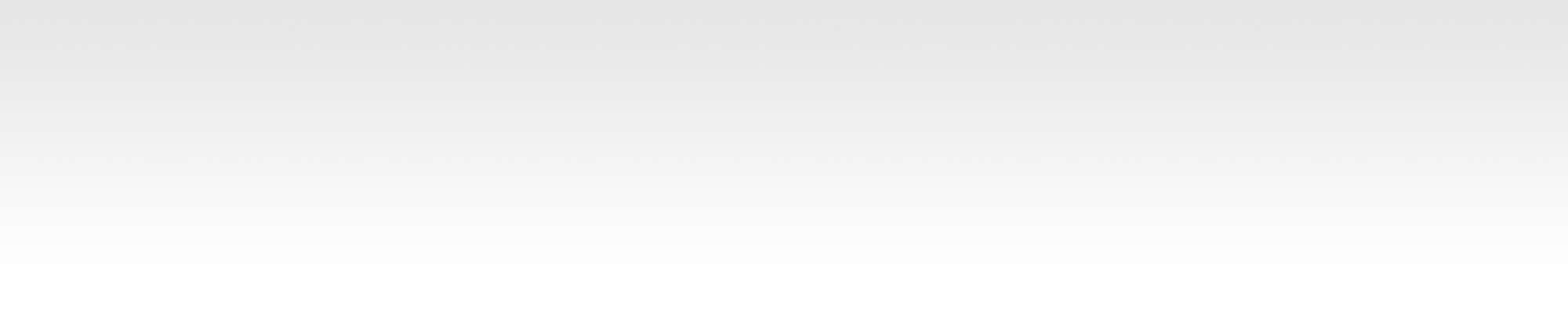 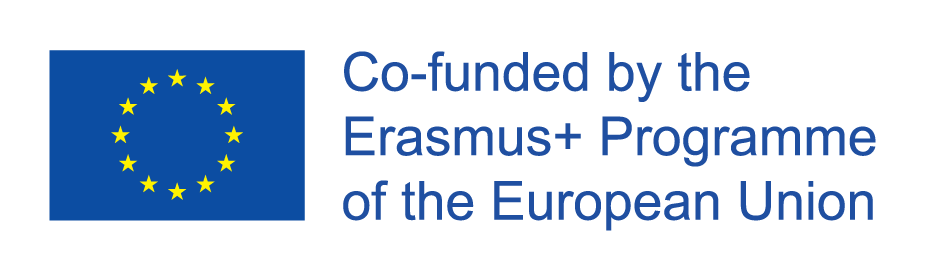 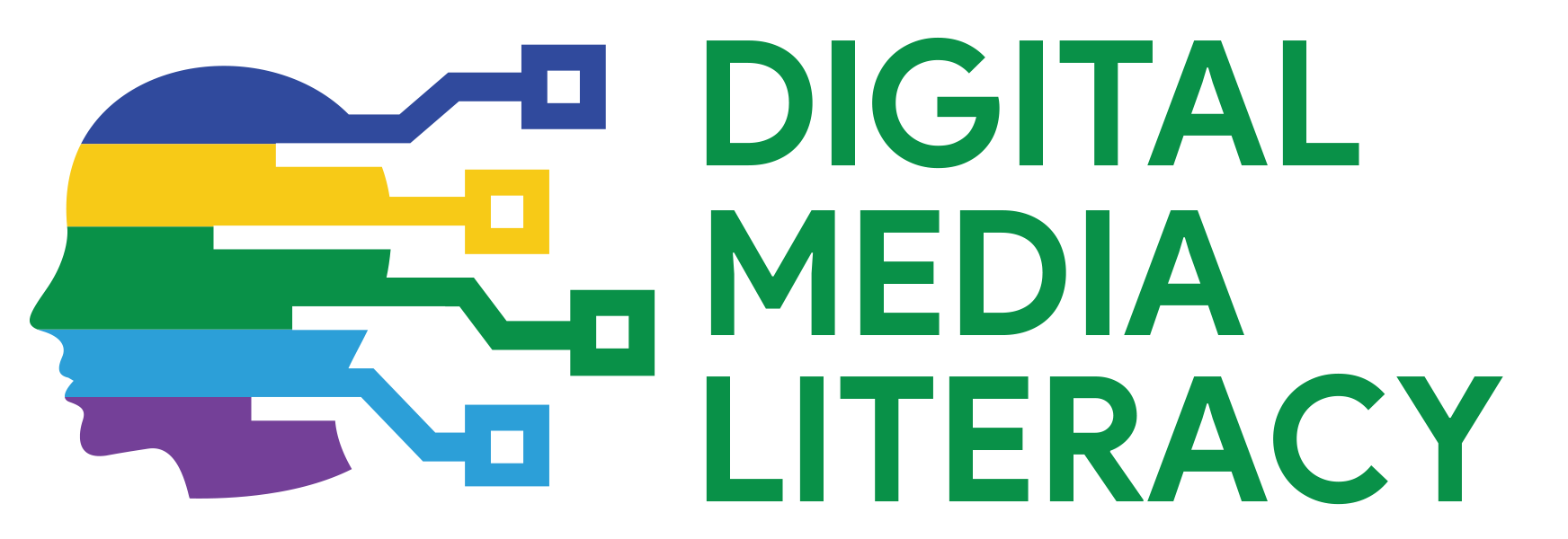 Domande?
www.digitalyouth.eu
Creative Commons Attribution-NonCommercial 4.0 International License
Attribution-NonCommercial (CC BY-NC 4.0)
You will have to acknowledge the author (when mentioned) and to refer to YDML project.
You are free to:
Share — copy and redistribute the material in any medium or format for free use
Adapt — remix, transform, and build upon the material
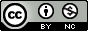 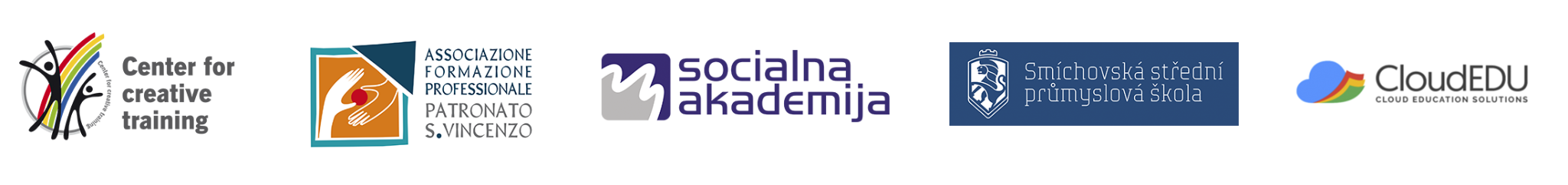 The YDML project has been funded with support from the European Commission in the frames of Erasmus+ program, KA2 (ref. No 608788-EPP-1-2019-1-BG-EPPKA2-CBY-ACPALA). This publication reflects the views only of the author, and the Commission cannot be held responsible for any use which may be made of the information contained therein.